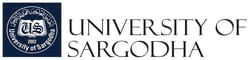 Stored grain pests
Dr. M. Asam Riaz
Assistant Professor
Entomology, College of Agriculture, University of Sargodha, Sargodha, Pakistan
Dr M Asam Riaz, Assistant Professor, Entomology, College of Agri, UOS
1
Ent-202		Agricultural insect pests and their management		3(2-1)
Insect pests of Stored grains  Rice Weevil (Sitophilus oryzae, Curculionidae; Coleoptera
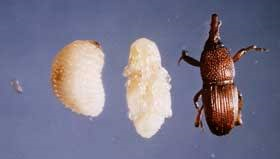 Attack on stored grains rice, wheat, maize, etc
Adult: head snout like structure
Dark brown with four brownish  spots on FW
Larvae
Grubs dirty white with brown head
Damage: 
Larvae make a tunnel and enter the grains and feed inside tunnel
Eat less but destroy more
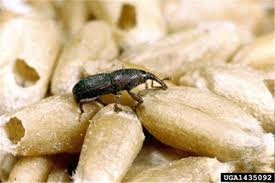 Dr M Asam Riaz, Assistant Professor, Entomology, College of Agri, UOS
2
Ent-202		Agricultural insect pests and their management		3(2-1)
Insect pests of Stored grains Khapra beetle Trogoderma granarium Dermestidae; Coleoptera
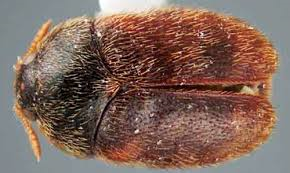 Attack on stored grains
Adult: Small dark brown and covered with fine hairs
Wings present but don’t fly 
Larvae
Grubs yellowish white
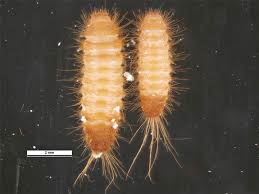 Damage: 
Larvae feed on upper 50cm layer of grains 
Larvae feed on grain and convert grains into frass
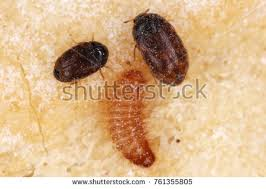 Dr M Asam Riaz, Assistant Professor, Entomology, College of Agri, UOS
3
Ent-202		Agricultural insect pests and their management		3(2-1)
Insect pests of Stored grains Dhora beetle Callosobruchus chinensis, Bruchidae; Coleoptera
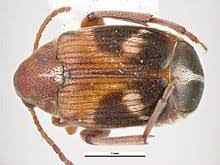 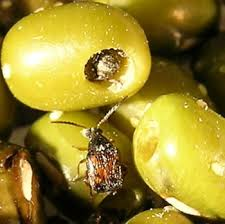 Attack on stored grains like grams 
Adult: reddish brown 
Larvae
Grubs dirty white 
Remain inside the seeds
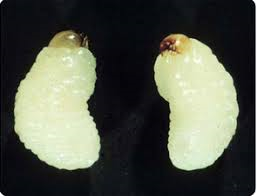 Damage: 
Adult does not cause any damage
Larvae damage by feeding within a single seed
Larvae eat the grains completely from inside leaving shell behind
Damaged grains converted into flour and produces smell (cant be consumed)
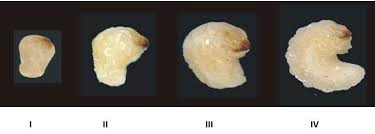 Dr M Asam Riaz, Assistant Professor, Entomology, College of Agri, UOS
4
Ent-202		Agricultural insect pests and their management		3(2-1)
Insect pests of Stored grains Lesser grain borer (Rhyzopertha dominica, Bostrichidae; Coleoptera
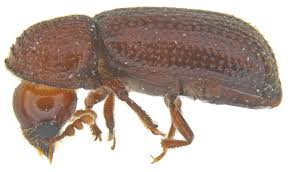 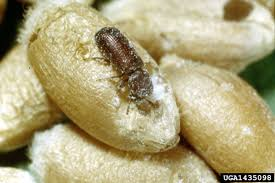 Attack on stored grains
Adult:  Dark brown
Small cylindrical body 
Larvae
Larvae dirty white with light brown head
Damage: 
Both Adults and larvae damage to grains 
Adults and larvae feed by making irregular holes on them
Adults produce frass (on which larvae feed)
Eat less and spoil more
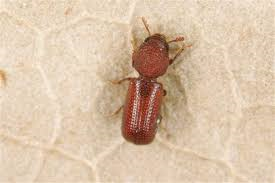 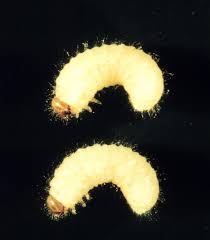 Control: 
Dry grains before storage
Store grains in clean godowns
Fill all cracks and crevices 
Spray the floor and ceiling, gunny bags with fenvalerate or permethrin (0.2%) before storage
Fumigate the grains with alumimium phosphide (1tablet /ton)
Dr M Asam Riaz, Assistant Professor, Entomology, College of Agri, UOS
5
Ent-202		Agricultural insect pests and their management		3(2-1)
Insect pests of Stored grains Red flour beetle (Tribolium castaneum; Tenebrionidae; Coleoptera
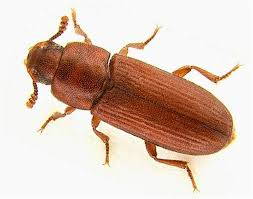 Attack on stored grains
Adult: reddish brown
Club shaped antennae 
Larvae
Larvae are reddish yellow and hairy
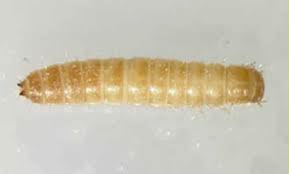 Damage: 
Both Adults and larvae damage to flour 
More damage in monsoon season 
Larvae and adult found hidden/concealed in flour
Flour turns mouldy and greyish, having pungent smell (unfit for consumption)
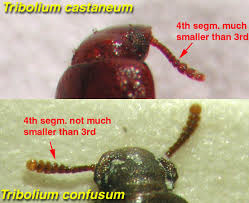 Dr M Asam Riaz, Assistant Professor, Entomology, College of Agri, UOS
6